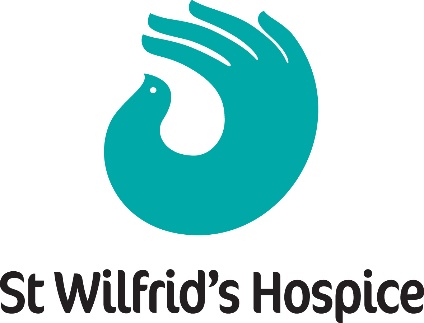 Funding our Care
for the people of Seaford
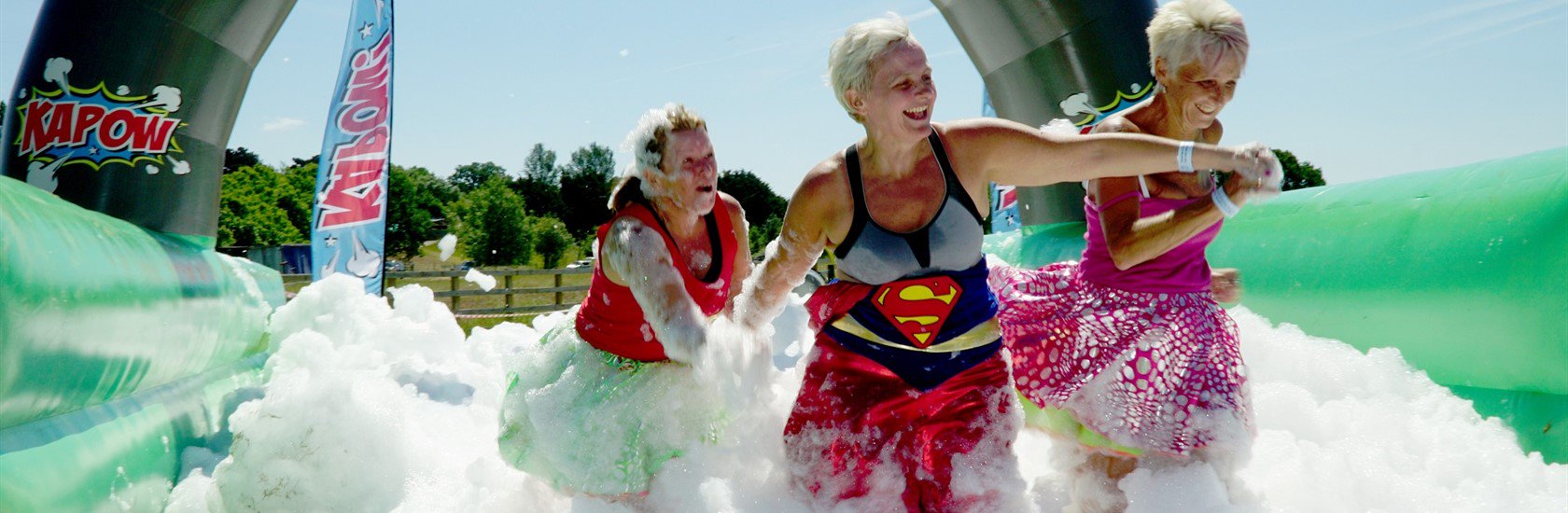 2023 Community Care use of cars serving the Seaford community - £1,100

2022 Community Nursing car costs - £2,000

2021 Community Nursing diagnostic kits - £1,100 

2020 Laptops for community team - £2,000
SeafordTownCouncil
Care at Home Team – 12 weeks of care from once per day to four times a day, until the patient’s death

Occupational therapy and physiotherapy visits when needed

Clinical team visits – once a week 

Family members invite staff to funerals, come in to hospice café for coffee and sometimes become volunteers
SeafordCare at Home
Seaford patient info
2021-22 – Community Nursing team supported 130 patients and their families, with 573 visits made to homes.
2022 – 23 – Community Nursing team again supported 130 patients and their families but with 707 home visits
May 2034 – Currently have 170 patients registered from Seaford GP Surgeries.  First 7 weeks of 2023  we have made 68 home visits to our Seaford patients.
These patients registered with the two Seaford GP surgeries
Services we offer in Seaford
Seaford and Polegate hub comprises CNS Karen, development CNS Oliver, three Reg Nurses Charlie, Rachel and Lisa. 
Help with symptoms and advance care planning
Holistic approach looking at everything in these four domains: physical, spiritual, emotional and psychological and they support the whole family
A number of Seaford patients attend the Living Well Drop in Hub 2-4pm on a Tuesday afternoon - group for patients and carers with an emphasis on social connection, patients can see a nurse if needed
About to start a carers group from 2.30-3.30 on a Tuesday
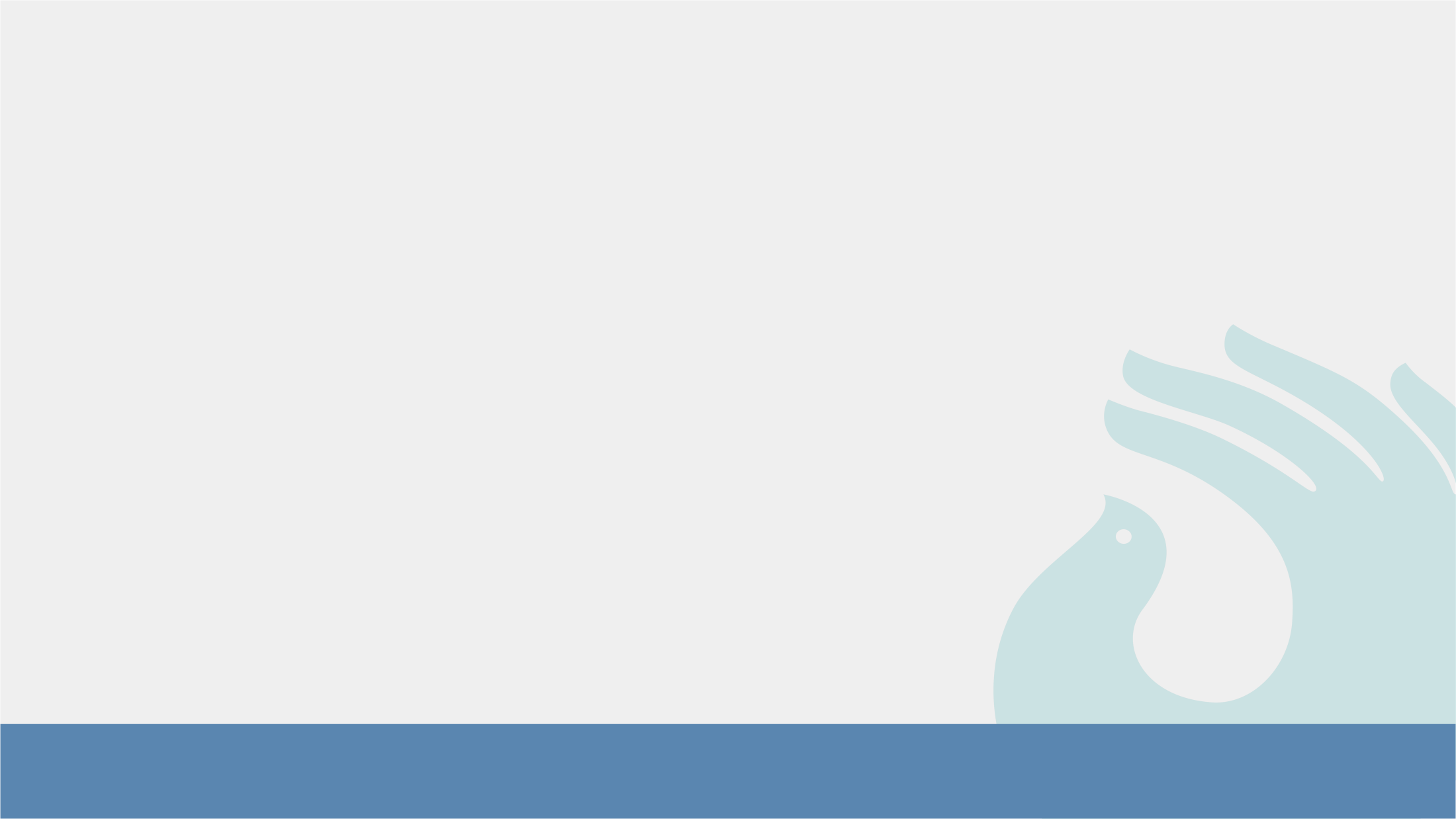 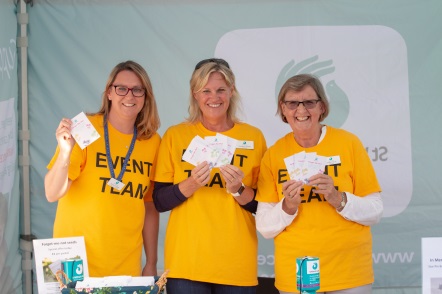 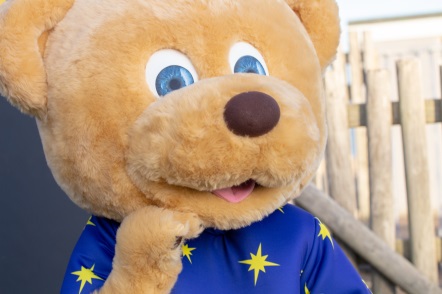 Host or join an event
Join our lottery
Volunteer with us
Make a donation
Visit our Seaford shop
Follow us on social media
Leave a memory on our tree or memory book
Tell your friends and families about this presentation today
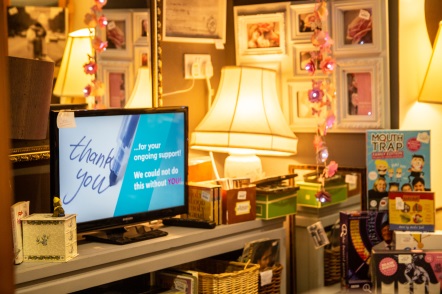 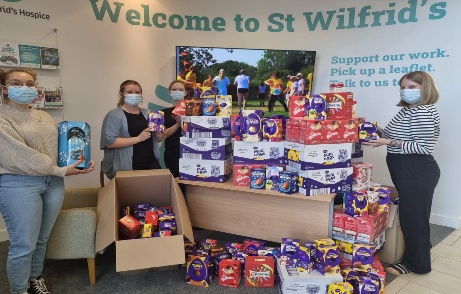 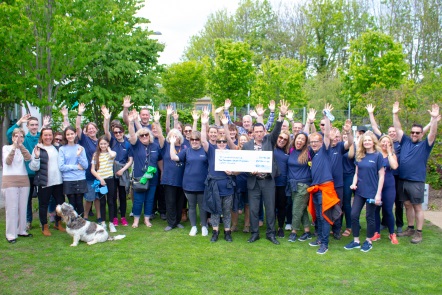 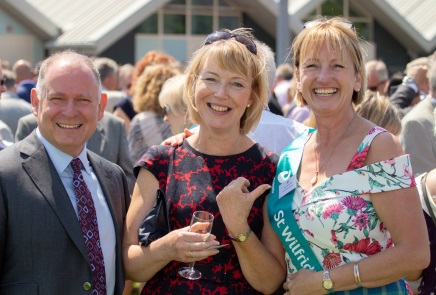 How the Seaford community can support us
Events
Attracts new supporters and extends our reach 
Events include Firewalk, Sky Dives, Wilf Walk, Starlight Stroll and Rainbow Run 
Details can be found at stwhospice.org
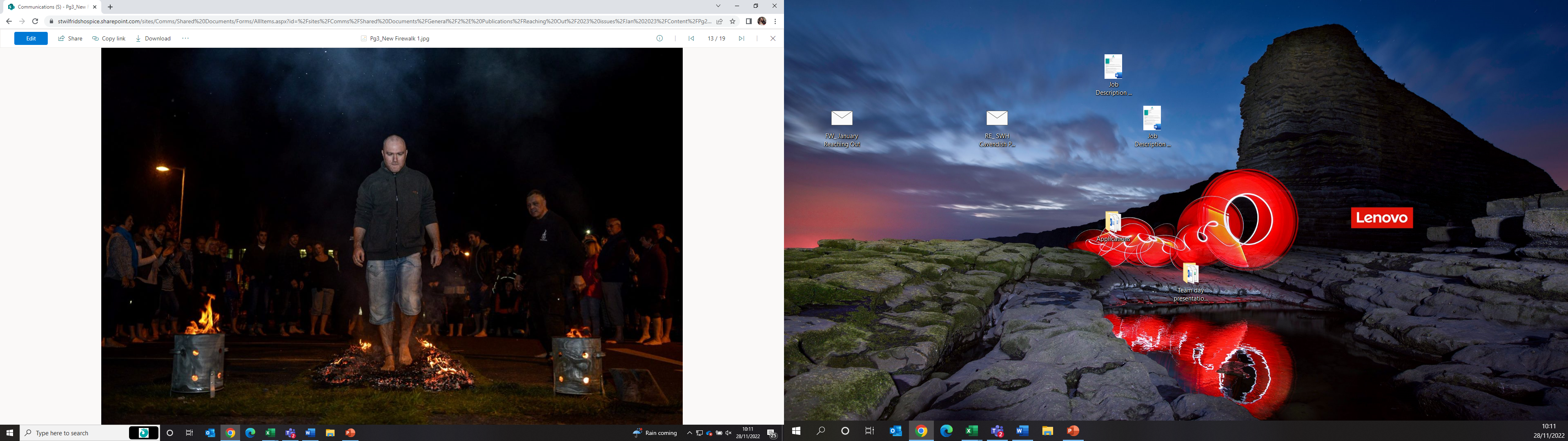 Business support
Businesses can get involved through donations, event sponsorship, team building days, matched funding for employees
Do you know of a company who might attend our networking Business Breakfasts?
Can you think of anywhere we could place a collection box?
Children’s Bereavement Service funded £35k by BBC Children in Need

Spiritual support including part time post:  £40K  Good News Evangelical Trust

Occupational therapy - £10K from Hospital Saturday Fund 

Physiotherapy - £1k from D’Oyle Carte Charitable Trust
Trust Funded Projects total £350k income
Retail
9 charity shops – our high street face
Donation Centre and house clearances
E-bay: responding to the change in shopping habits
Etsy/Vinted/Depop
Shop with us, buy online, encourage people to volunteer in our shops – they can try a taster day.
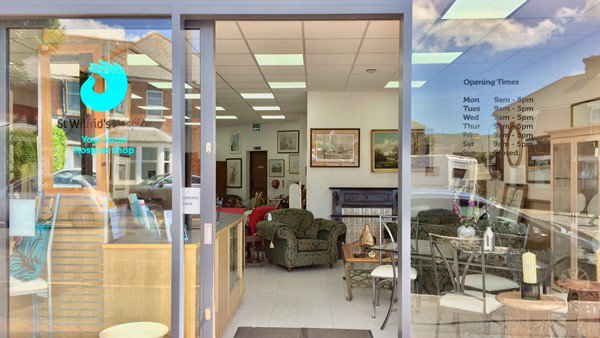 Legacies
One in three of our nurses is funded by legacies
How can you help?
Know who donors can contact for assistance/a chat
Spread the word about the importance of legacies to the hospice
Let people know about September Make a Will month
Tell people about our free seminars on a range of legacy related topics
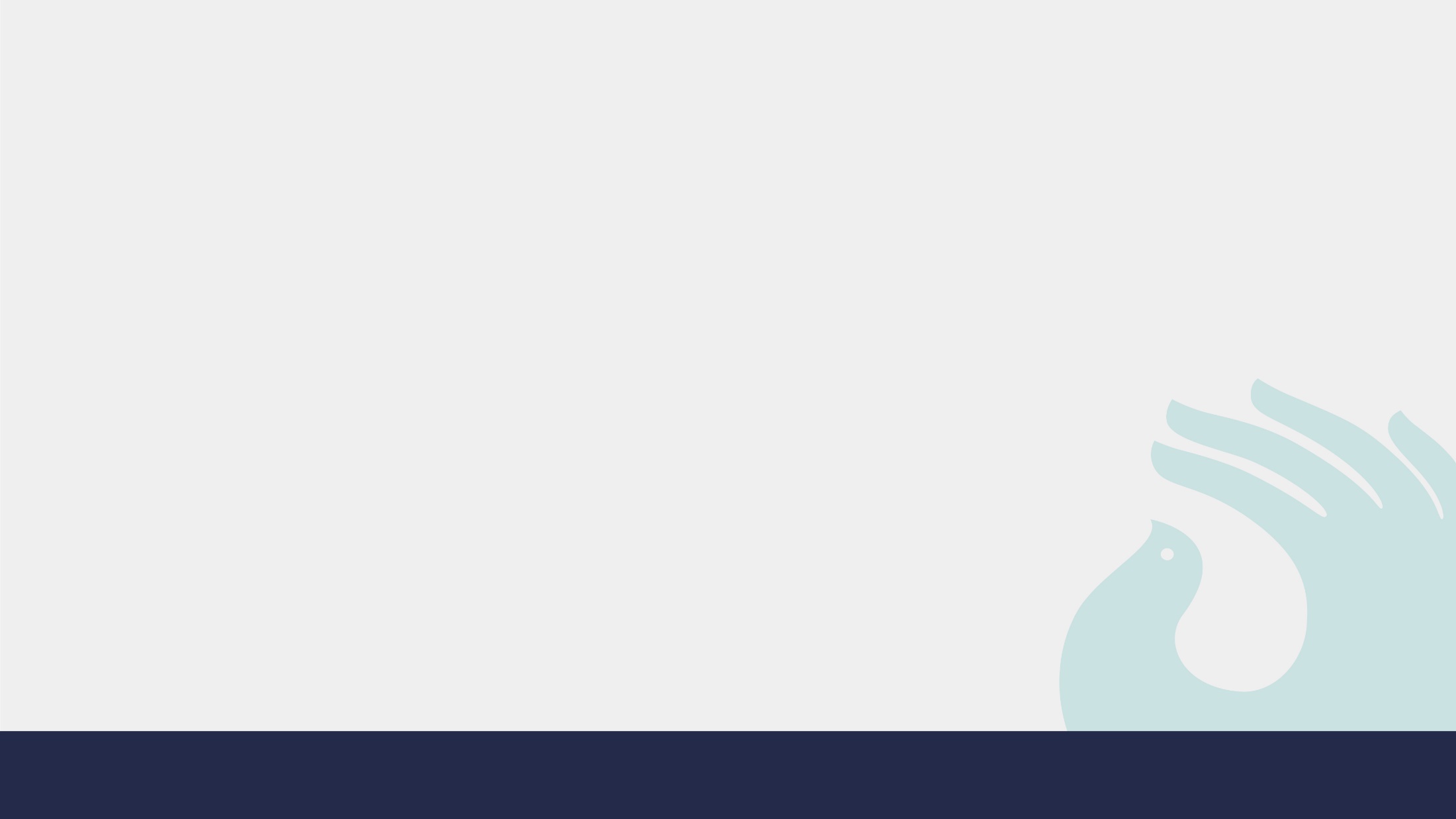 On behalf of all our Seaford patients, their families and loved ones – thank you to 
Seaford Town Council for 
your ongoing support!

We couldn’t do all this without you!
Thank you